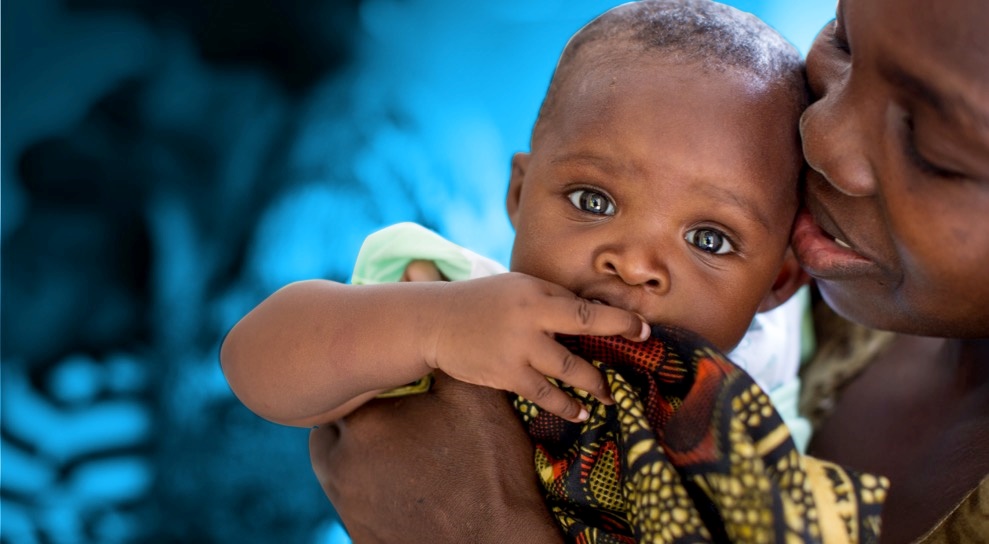 23 July 2018
Taking the Pulse
Jessica Rodrigues, UNICEF
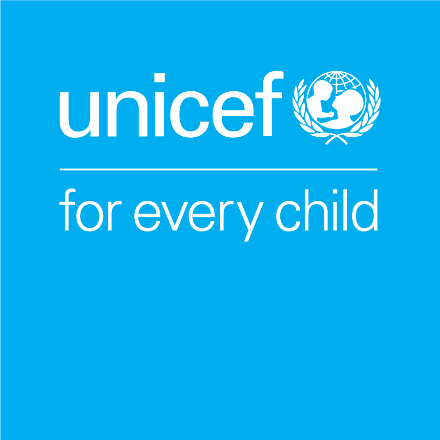 © UNICEF/UNI197921/Schermbrucker
Instructions
https://web.meetoo.com/#/

 
Code 126635915
– UNICEF | for every child
Instructions
We will ask a series of questions to gage your opinions and views on the panel discussion 
3 multiple choice 
Each possible answer corresponds to a        color
Raise the card that corresponds to your answer
No right answer
– UNICEF | for every child
Question 1:
In your opinion what is the most important data/monitoring challenge that countries needs to address?
                Cohort monitoring
                
		    Disaggregated data (age and pregnancy status)
                
		    Final determination of infant status
– UNICEF | for every child
Question 2:
In your opinion what is the most important barrier/challenge that Nigeria needs to address: 

                Loss to follow-up
                
		    Lack of services at the de-centralized level
                
		    Low ANC coverage
– UNICEF | for every child
Question 3:
In your opinion what is the most important barrier/challenge that Zambia needs to address: 

                Loss to follow-up
                
		    Lack of services at the de-centralized level
                
		    Low early infant diagnosis
– UNICEF | for every child
Question 4:
In your opinion what is the most important intervention for pregnant women that Eswatini (Swaziland) should strengthen or introduce to make progress towards EMTCT?
                HIV self-testing
	
		PrEP
	
		Dual HIV-Syphilis testing
UNICEF | for every child
Question 5:
In your opinion what is the most important intervention for pregnant women Indonesia should strengthen or introduce to make progress towards EMTCT?

		Decentralize ART for pregnant women
	
		PrEP
	
		Dual HIV-Syphilis testing
– UNICEF | for every child
Question 6:
What is the most important contribution civil society and networks of women living with HIV can best make towards EMTCT?
                         Addressing Stigma
			
		Keeping mothers and infants in care      			(retention in care)
	        
		Designing programmes
–UNICEF | for every child
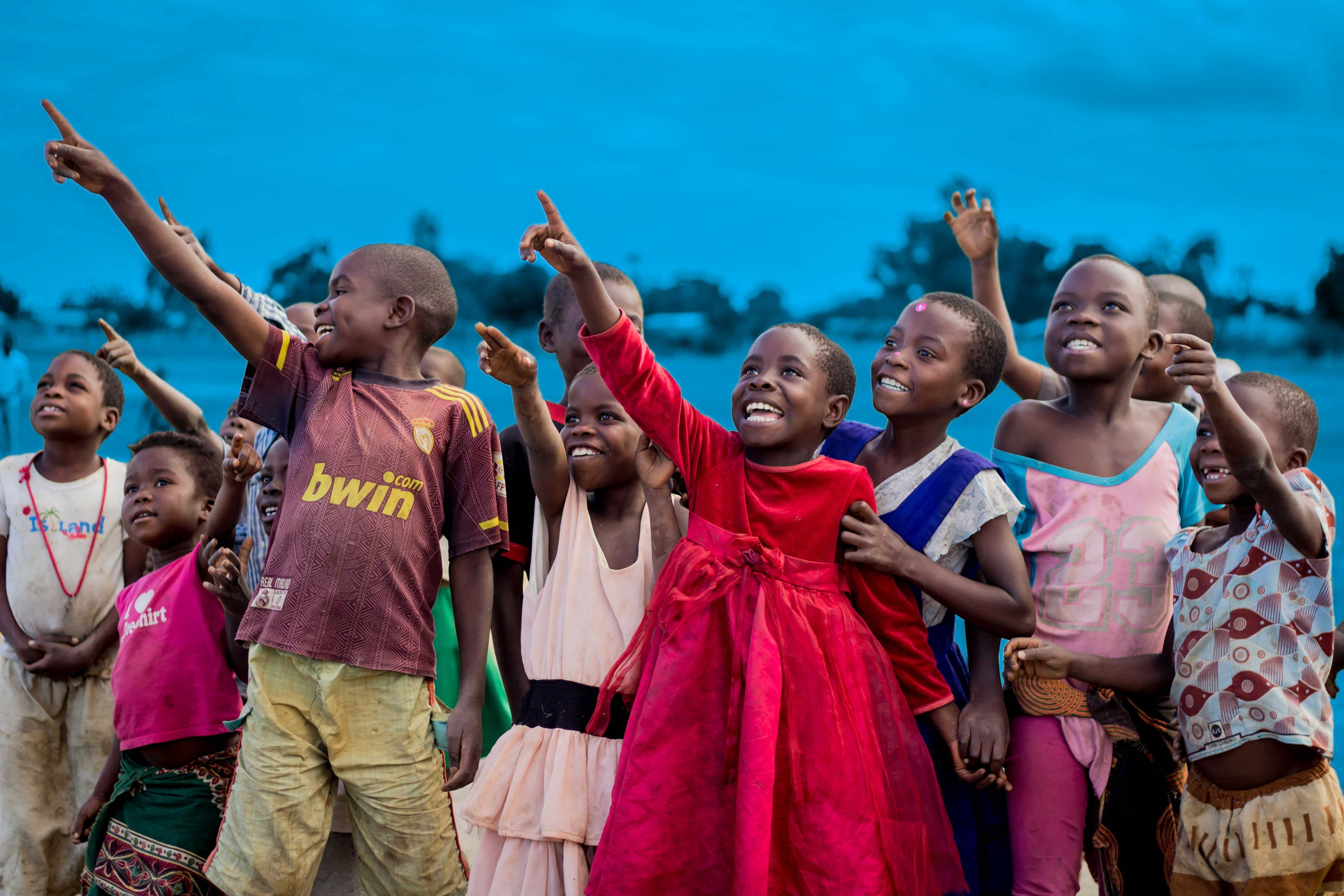 THANK YOU
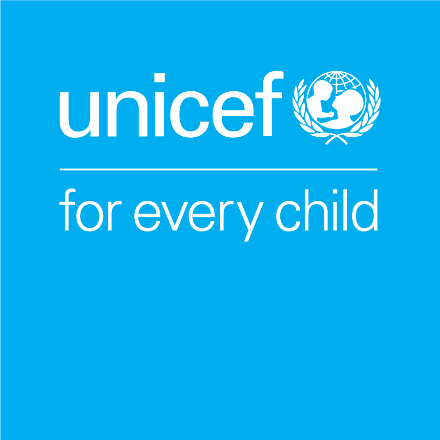 © UNICEF/UN070230/Chisiza